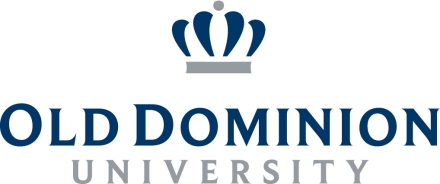 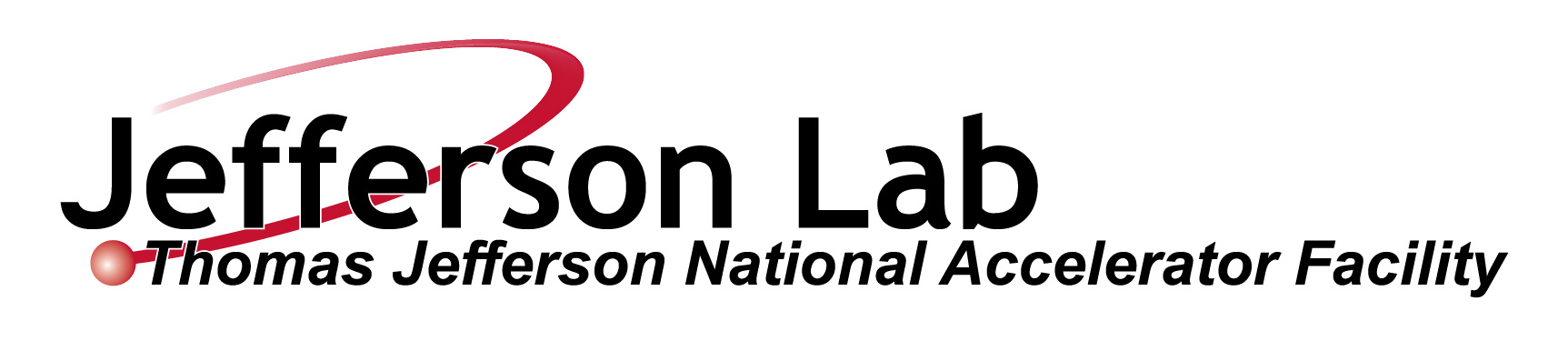 Storage Rings for Quantum Computing
V.S. Morozov, SNS, NSD, Oak Ridge National Lab, Oak Ridge, TN 
M. Grau, Old Dominion University, Norfolk, VA
R. Suleiman, Thomas Jefferson National Accelerator Facility, Newport News, VA 

Roadmap for Future Accelerators Meeting
Goethe University Frankfurt, Frankfurt am Main, Germany, September 2-3, 2024
Outline
Current state and challenges of quantum computing
Spin-transparent storage ring as a solution to key quantum computing challenges
Qubit selection
Schematic of storage-ring-based quantum computing system
Storage ring design
Spin coherence time in a spin-transparent storage ring
Constraints on background fields
Qubit manipulation and measurement
Beam parameter constraints
Concept verification by a small prototype
Summary and other applications
Quantum Computing
Promising technology relying on fundamental principle of quantum mechanics such as qubit entanglement lacking classical analogs
Simulation of a wide variety of quantum systems including nanomaterials, quantum chemistry, quantum optics, and quantum field theories
Integer factorization and its impact on cryptography
Fast search algorithms
Machine learning tasks

Two of the greatest challenges
Quantum coherence timePolarized accelerator beam analogy: loss of transverse beam polarization component
ScalabilityAbility to increase the number of qubits without exponential increase in cost of resources
Current State of Art
Search for technology that can provide long coherence times for large, scalable systems of qubits is underway
Spin Transparent Ring Concept
Storage ring with degenerate spin motion
Spin transformation in one turn around the ring is a unit operator, i.e., no net spin rotation
Can be understood as spin-echo effect

Figure-8 topology is most natural example
Straightforward concept: spin rotation in one arc is compensated by the spin rotation in the second arc 
No first-order spin chromaticity, compensation is energy independent
Originally proposed for polarized storage rings
Well-understood theory for magnetic rings
https://doi.org/10.1103/PhysRevLett.124.194801
https://doi.org/10.3390/sym13030398
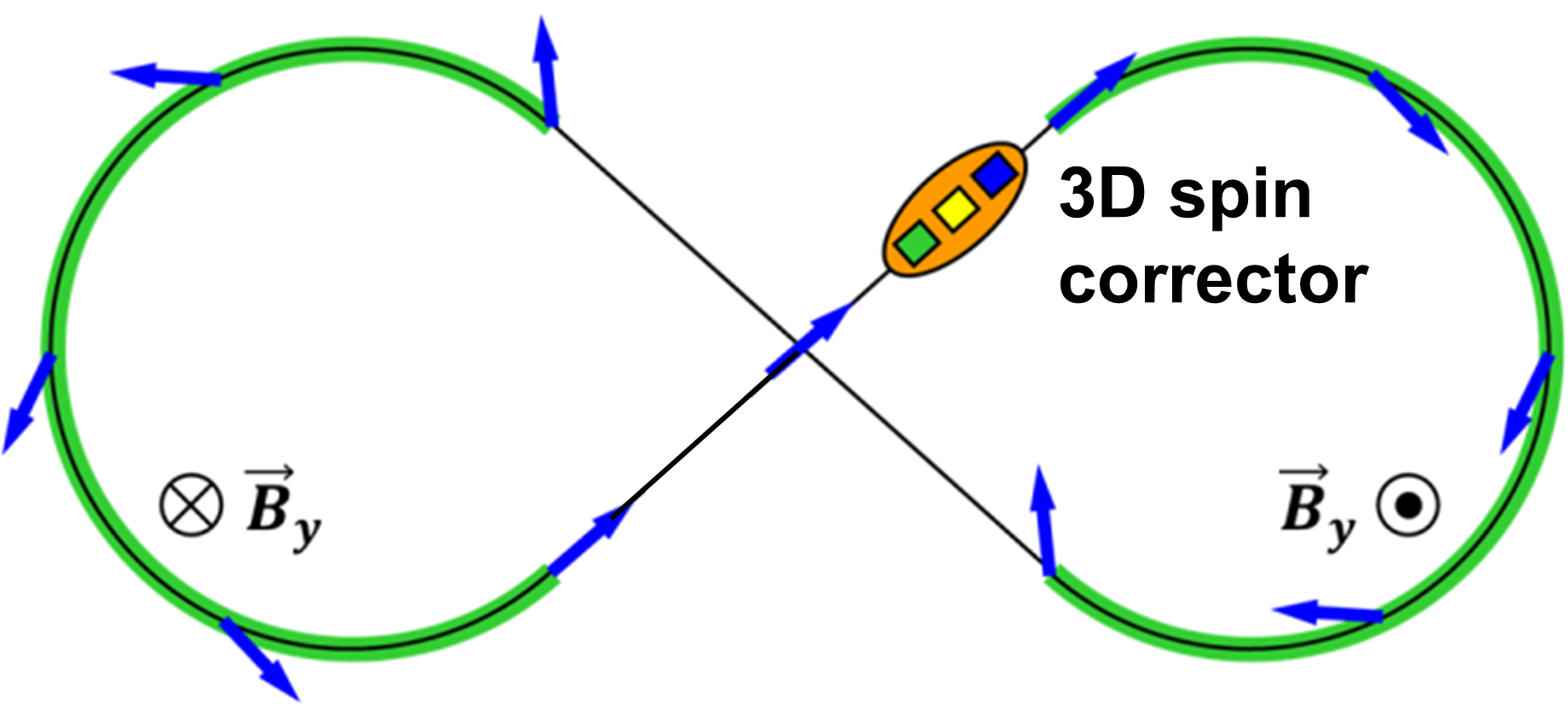 Reaching Spin Transparency in Real Ring
Imperfections such as dipole roll and quad misalignment lead to closed orbit excursion and break spin degeneracy in a real-world ring

Error effect is rather weak, spin sensitivity to errors can be described through the spin response function based on the linear optics

Closed orbit excursion leads to coherent spin rotation, the same for all particles

Effect of imperfections can be experimentally measured and compensated by a local 3D spin rotator consisting of weak magnets, e.g., a sequence of alternating dipole and solenoids can provide a rotation about an arbitrary axis cancelling the error effect

Higher-order incoherent spin rotations result from betatron and synchrotron motion and set a fundamental limit on the spin coherence time
Benefits on Spin Transparent Ring Approach
Large number of qubits that can be stored in ring

Long quantum coherence times of over an hour

Lack of strict thermal constraints by using spin quantum properties only and not relying on quantum effects of particle motion and inter-qubit interaction

Can also be used as a quantum sensor or part of quantum memory
Original Idea
Too many questions
Selection of entangled electrons out of all produced electrons
Entanglement of bunches as macroscopic objects
Qubit initialization, entanglement and readout 
Avoid these questions by resorting to a combination of proven technologies as much as possible
171Yb+
Ion trap
Ion cooling
State preparation
Entanglement as Two Qubit gate
Storage ring
Application of Single Qubit gates
Final state readout
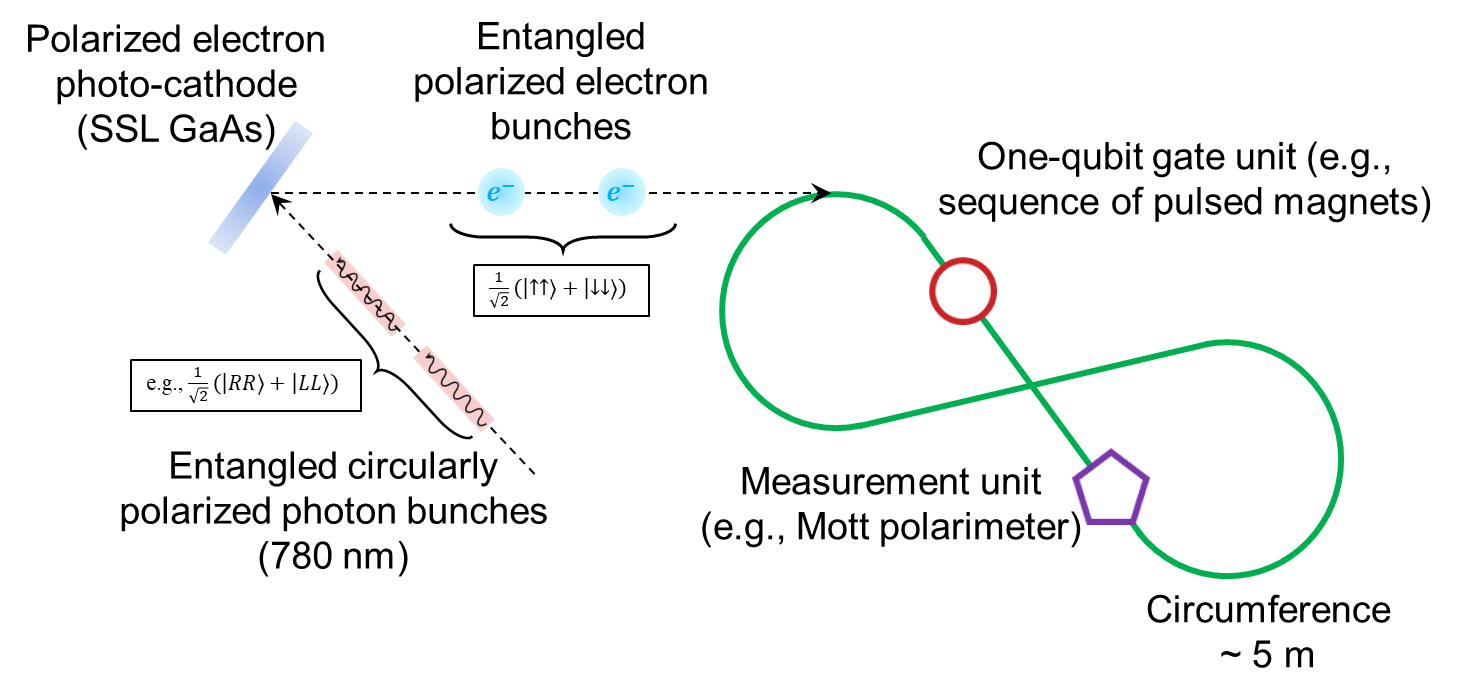 Qubit Selection
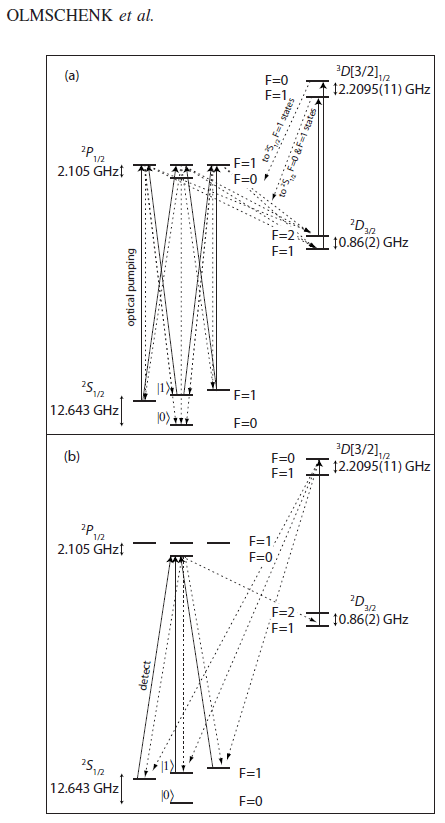 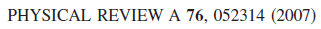 Beam Lifetime
Spin Transparency with Ions
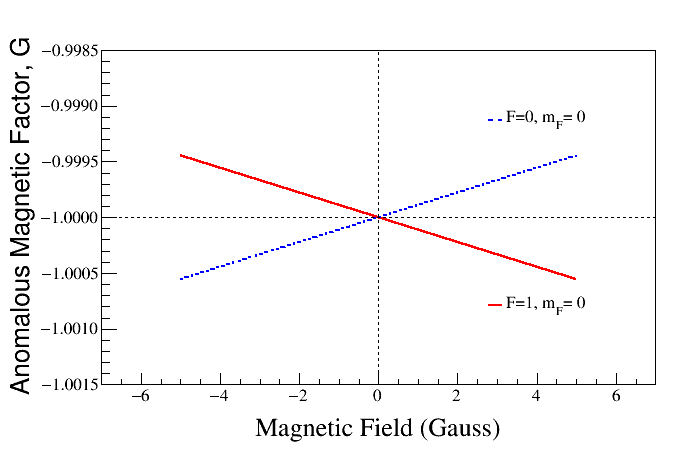 Storage-Ring-Based Quantum Computing System Schematic
Simplest scenario
Ion qubits entangled pairwise in an ion trap (two-qubit gate)
One qubit injected into spin-transparent ring
Remaining qubit entangled with subsequent qubit in the ion trap
Process continues to fill the ring and replace spent qubits
Single-qubit gates applied to stored ions
Final state detected
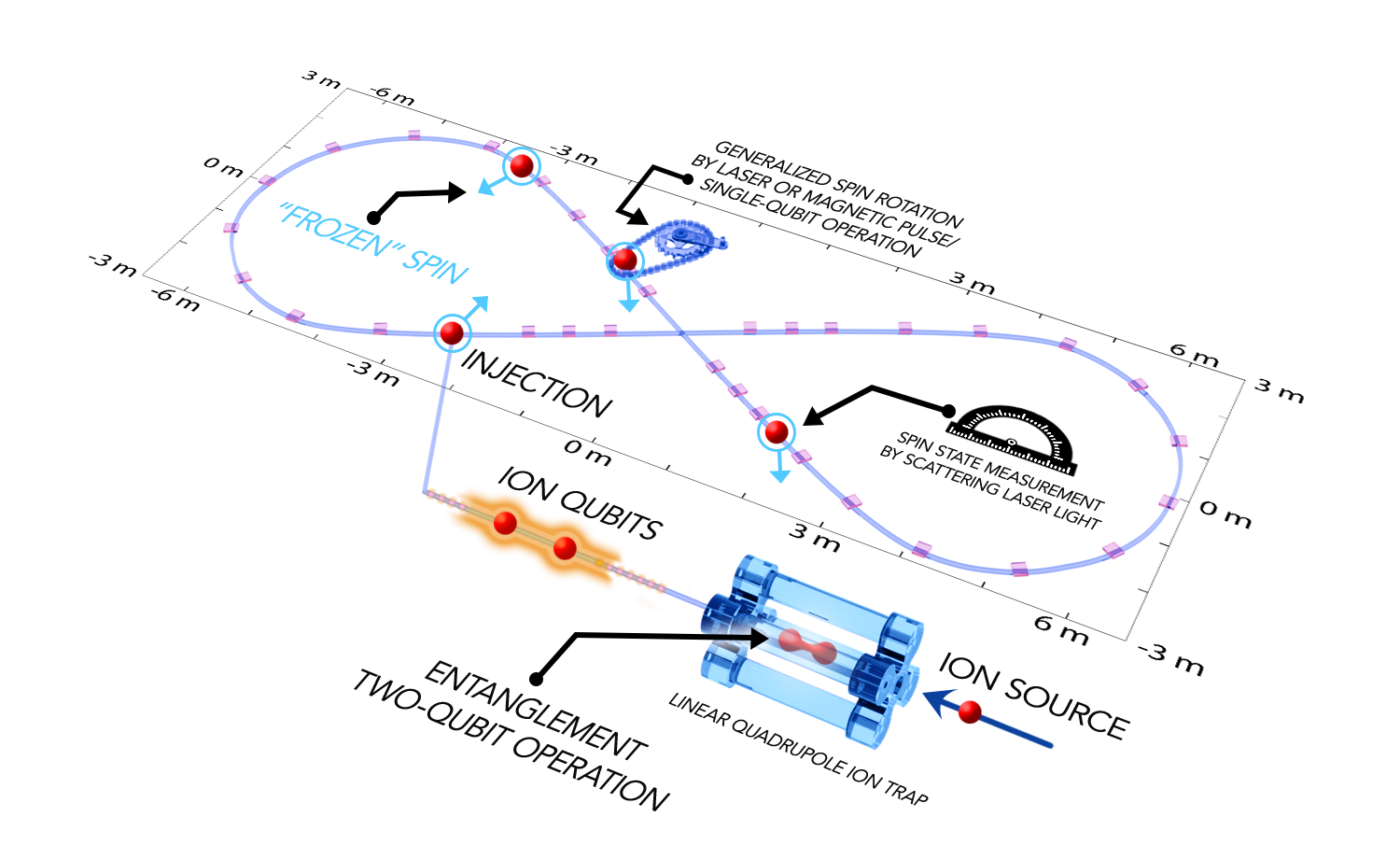 Quantum Computation with “Pitstops”
Ions are selectively kicked out of ring and brought to rest in ion trap
Ions are laser-cool, entangling gates are applied and ions are re-injected back into ring
Ion trap
Entanglement
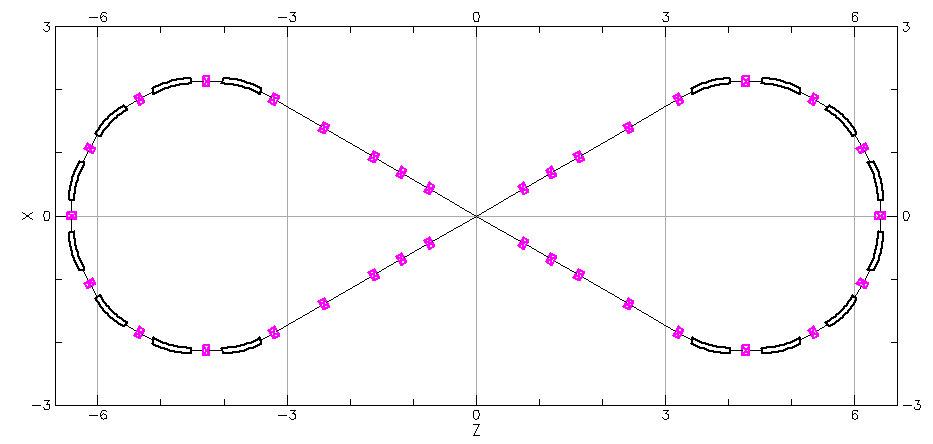 …
Selected Q-bits
Example Ring Design and Parameters
Circumference is determined by the number of qubits
Inter-qubit separation determined by kicker requirements
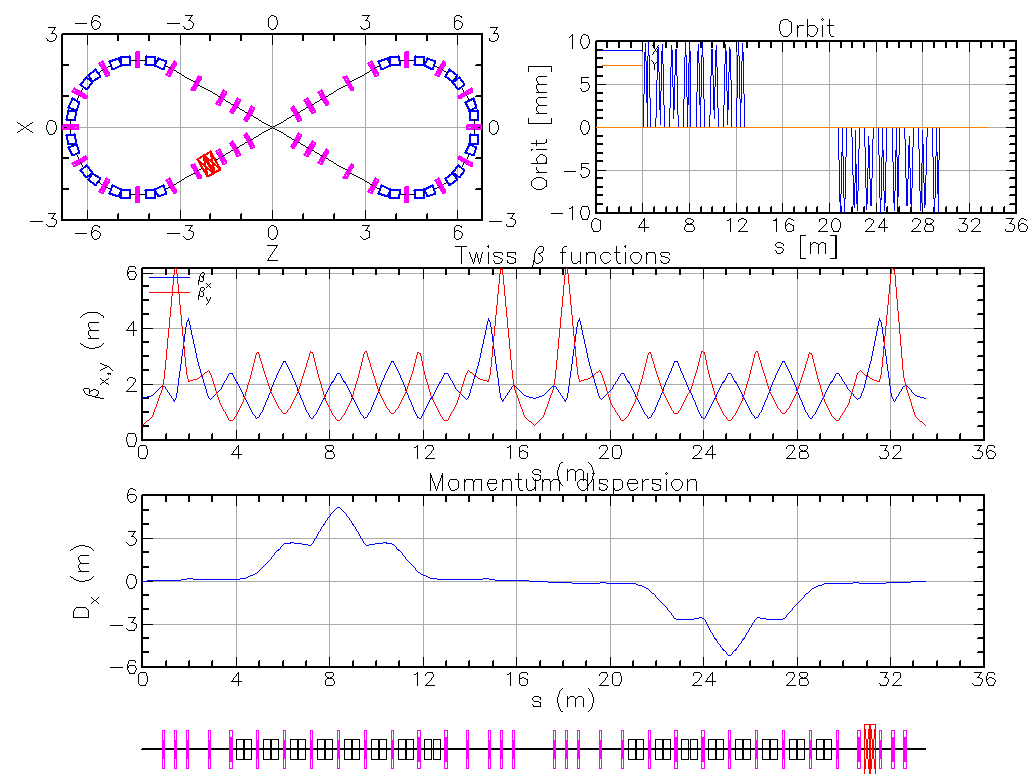 Spin Coherence Time
State Preparation in Ion Trap
Ion entanglement (Mølmer-Sørenson Two-Qubit gate), requires cooling to resolve vibrational modes
Qubit separation with quartic potential
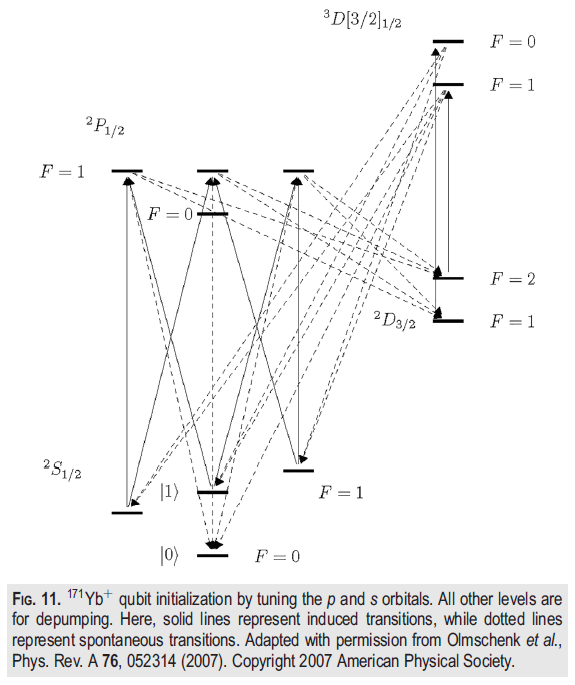 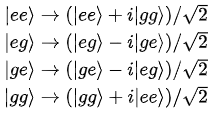 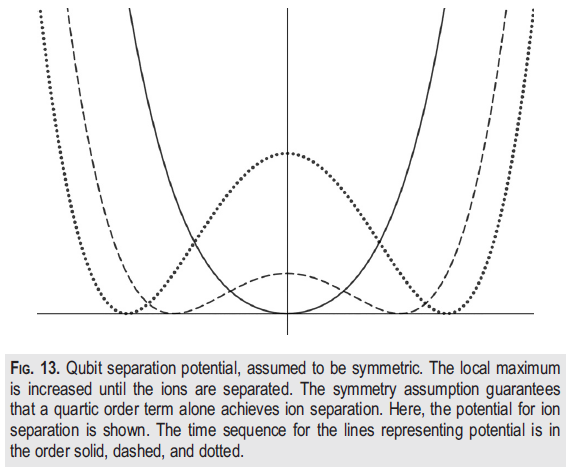 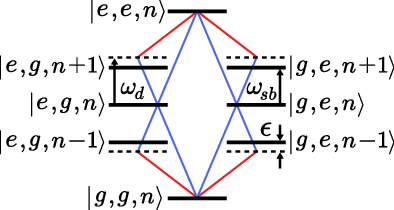 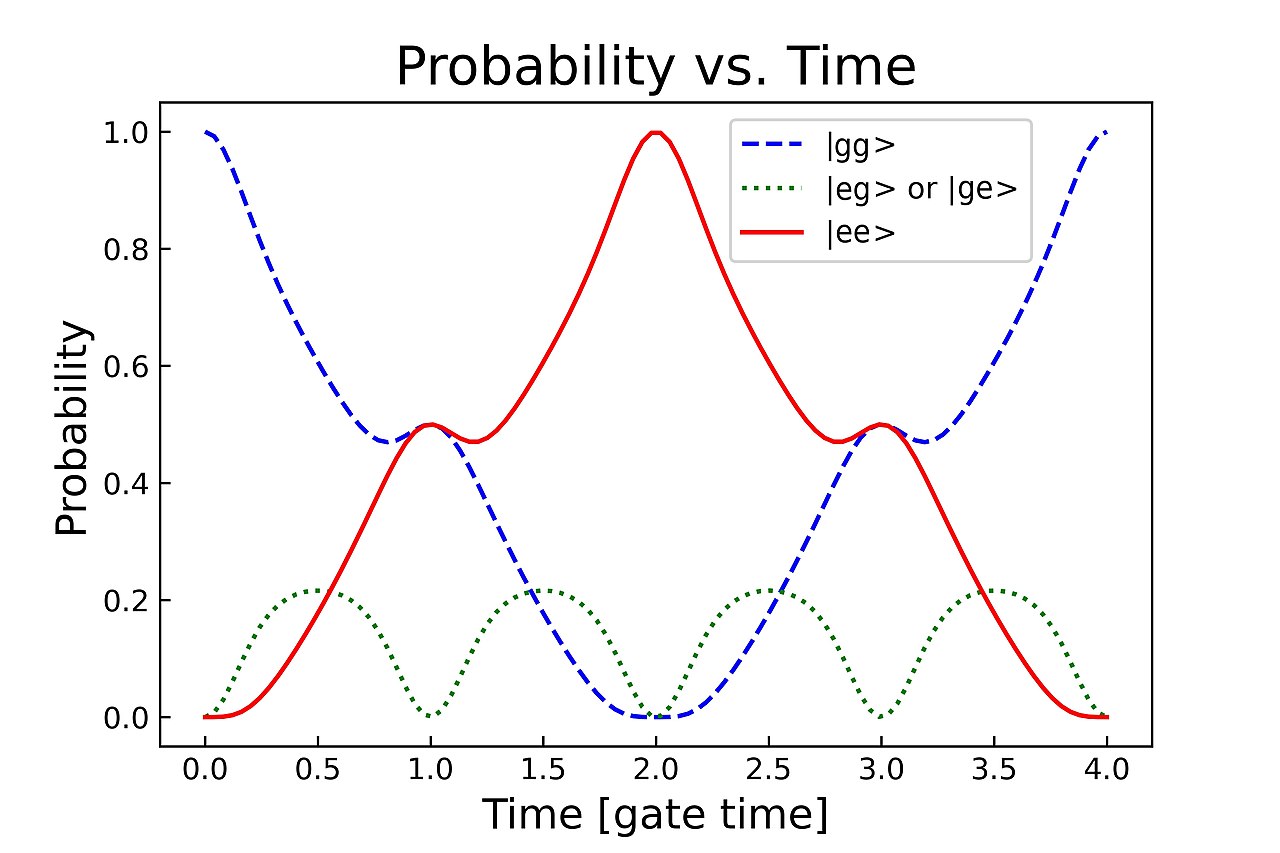 G.N. Nop, D. Paudyal, and J.D.H. Smith, AVS Quantum Sci. 1 December 2021; 3 (4): 044101.
F. Martínez-García et al., arXiv:2112.05447
https://en.wikipedia.org/wiki/Mølmer-Sørensen_gate
State Manipulation and Readout in Ring
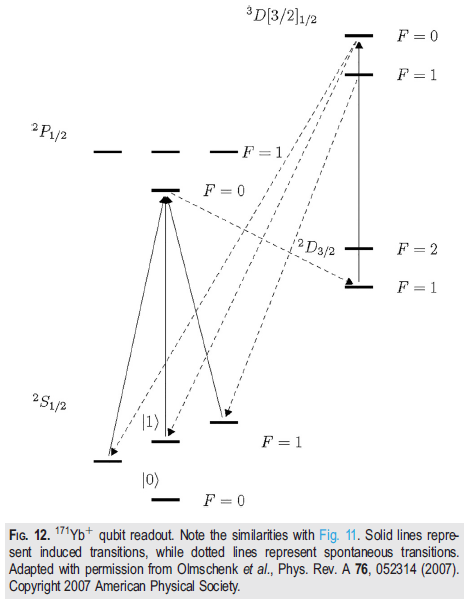 Readout through fluorescent techniques
These gates together withthe two-qubit gate forma universal gate set
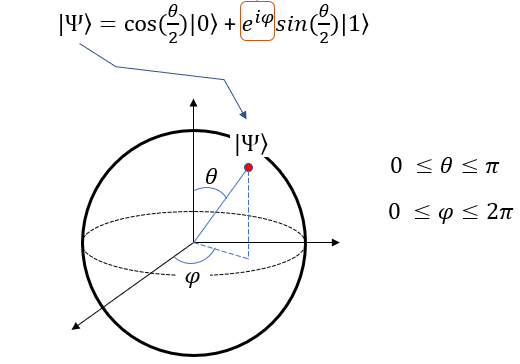 G.N. Nop, D. Paudyal, and J.D.H. Smith, AVS Quantum Sci. 1 December 2021; 3 (4): 044101.
https://www.sharetechnote.com/html/QC/QuantumComputing_BlochSphere.html
Constraints on Transverse and Longitudinal Momentum Offsets
Expected Performance
Further analysis needed to refine the storage ring’s parameters
Small-Scale Prototype
Summary and Conclusions
Interdisciplinary combination of accelerator and ion trap technologies may potentially open a new avenue in quantum computing
Spin-transparent storage ring concept may offer a solution to the key quantum computing challenges by providing the following features
Large, straightforwardly scalable numbers of qubits
Long qubit spin coherence and storage times of hours
Conventional-emittance beams (no need for ultra-cold beams) in the storage ring
The scheme relies on well-understood technologies
Initial evaluation provides rather modest parameters
The concept can be tested using a small-scale, inexpensive prototype
Spin-transparent storage rings may offer other exciting applications
Measurement of EDMs of free electron and proton R. Suleiman et al., Phys.Lett.B 843 (2023) 138058, doi:10.1016/j.physletb.2023.138058
Search for axionsR. Suleiman et al., JACoW IPAC2024, WEAN2 (2024), doi:10.18429/JACoW-IPAC2024-WEAN2